স্বাগতম
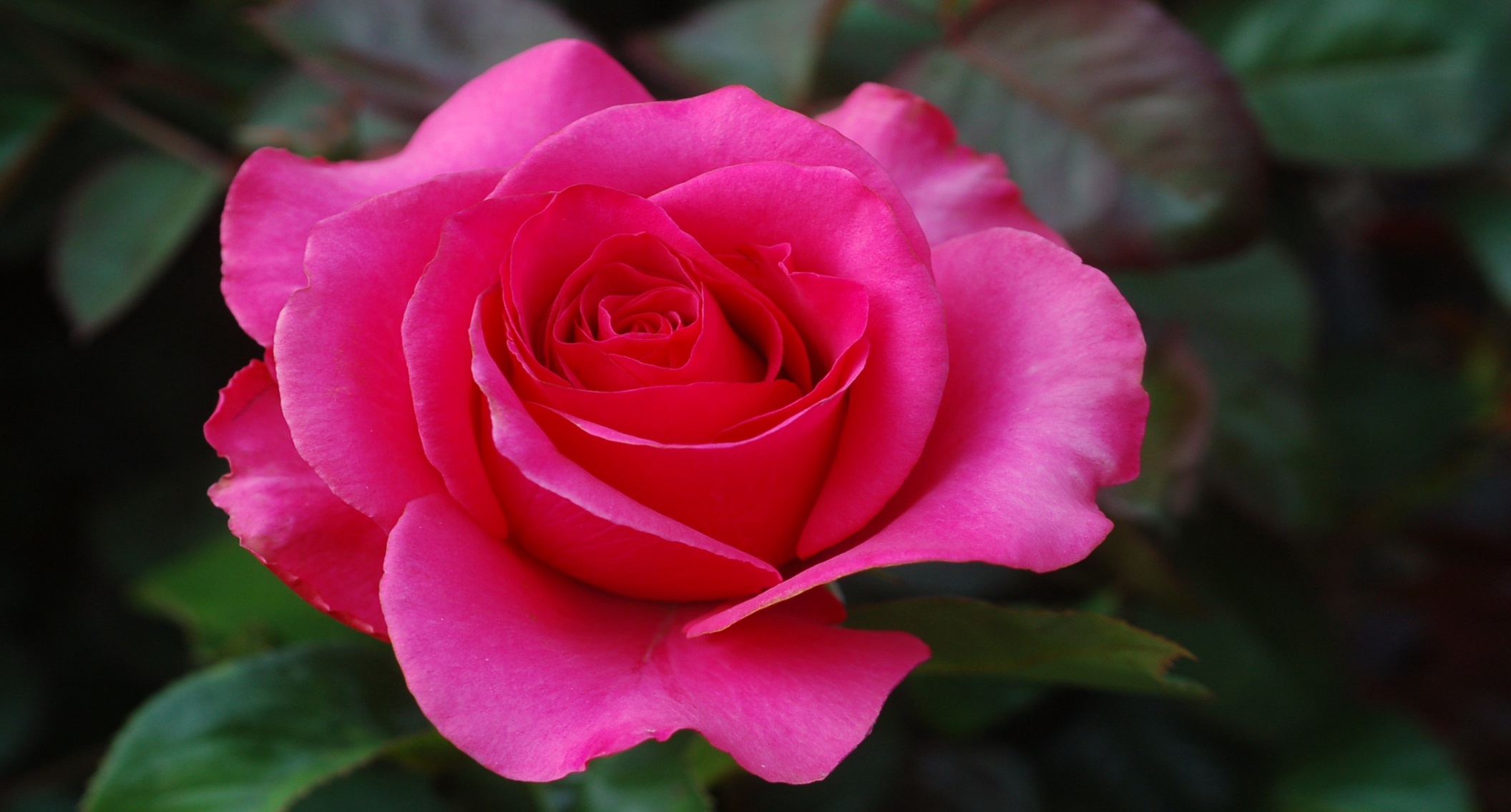 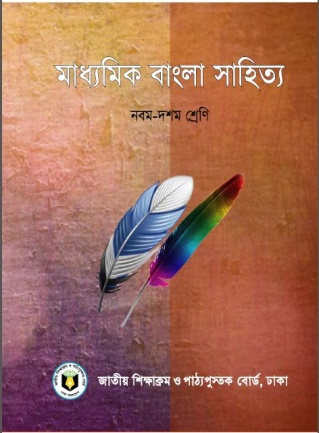 এম মুঞ্জুরুল ইসলাম
শকারি শিক্ষক (বাংলা)
পাটুলীপাড়া উচ্চ বিদ্যালয়
ভাঙ্গুড়া,পাবনা।
মোবাইল নং ০১৭১০৭২৬১৬৪
ই-মেইলনং  monjurul.atph@gmai
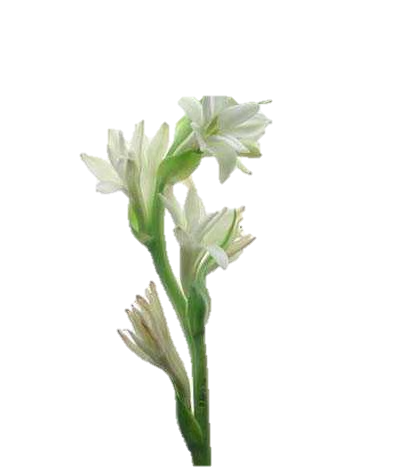 শ্রেণিঃ নবম-দশম 
বিষয়ঃ বাংলা ১ম পত্র
পাঠঃ বাংলা গদ্য (------) 
সময়ঃ ৫০ মিনিট
তারিখঃ ৫/10/২০১9 ইং
এসো কিছু ছবি দেখি
ছবিতে আমরা কী দেখতে পাচ্ছি?
পল্লি এলাকা এবং বই বা সাহিত্য
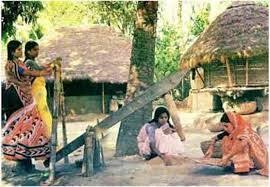 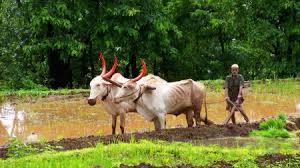 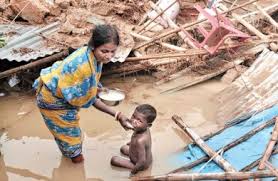 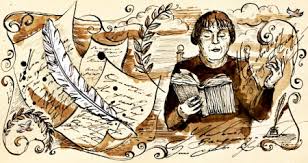 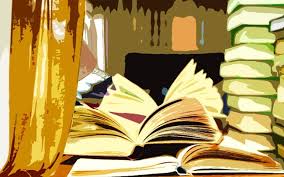 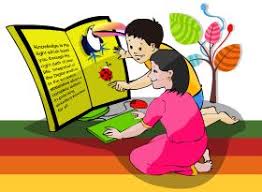 আজকের পাঠ
পল্লিসাহিত্য
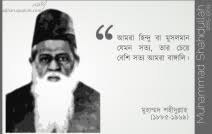 মুহাম্মদ শহীদুল্লাহ
এই পাঠ শেষে শিক্ষার্থীরা-

      ১. লেখক মুহাম্মদ শহীদুল্লাহ এর জীবনী সম্পর্কে বলতে পারবে। 
     ২. কঠিন শব্দের অর্থ বলতে ও অনুচ্ছেদ লেখতে পারবে।
     ৩. পল্লিসাহিত্যের উপকরণ কীভাবে ছড়িয়ে আছে তা আলোচনা করতে পারবে।
     ৪.পল্লিসাহিত্য সংরক্ষণের প্রয়োজনীয়তা আলোচনা করতে পারবে।
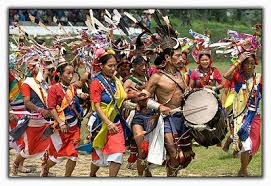 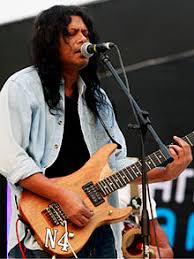 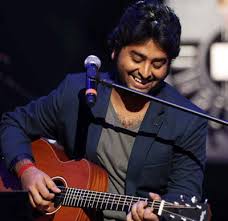 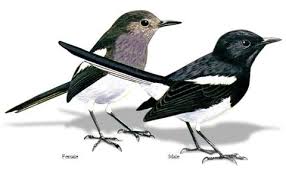 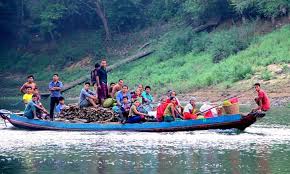 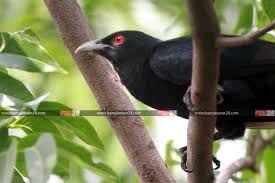 শহরের মতো গ্রামে গায়ক, বাদক, নর্তক না থাকলেও তার অভাব পূরণ করে কোকিল দোয়েল,পাপিয়া সহ বভিন্ন পাখির কলগান , নদীর কুলকুল ধ্বনি,পাতার মর্মর শব্দ।
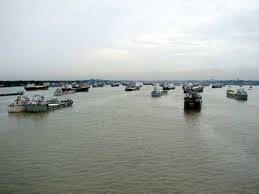 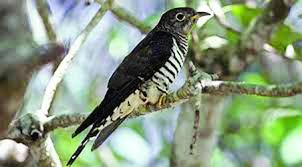 একক কাজ 
১. শহরের গানের অভাব কীভাবে পূরণ হয় ৫টি বাক্যে লিখ।
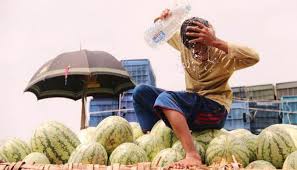 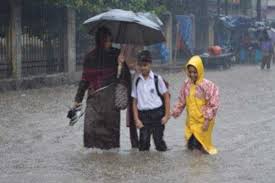 রোদ হচ্ছে পানি হচ্ছে 
খেঁকশিয়ালীর বিয়ে হচ্ছে।
এটি মায়ের সেই ঘুম পাড়ানীর কথা মনে করিয়ে দেয়।
মূল্যায়ন 
লেখকের নাম কী?
ময়মনসিঙ্গহ গীতিকা কে সংগ্রহ করেন?
শেক্সপিয়ার কে ?
বাড়ির কাজ
তোমার জানা একটি উপকথা লিখে আনবে। (১০টি বাক্যে)
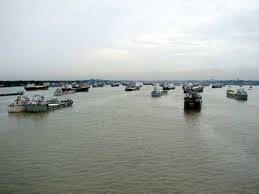 ধন্যবাদ